Современная технология эффективной социализации ребенка Н.П. Гришаевой
Клубный час. 






Подготовила:
 заместитель директора
ГОУ ЛНР УВК № 14  
Донцова Юлия Валерьевна

г. Стаханов
2023
«Технологии эффективной социализации детей 3-7 лет»
Автор: 
Гришаева Наталья Петровна 
Старший научный сотрудник 
ФГБУН ИС РАН
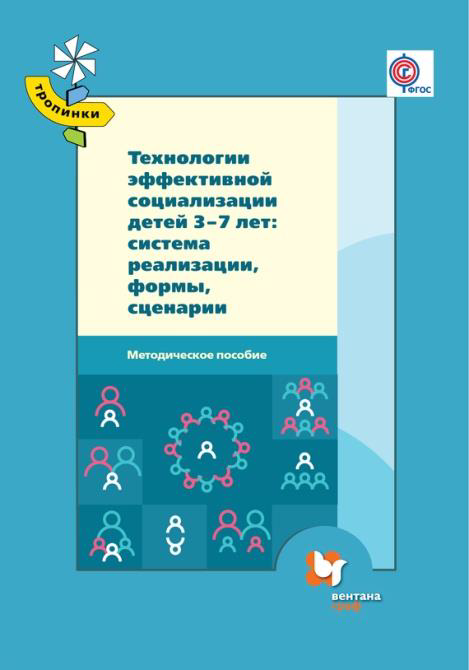 Преимущество технологии Клубный час 

самостоятельность
интерес 
творчество
Цель      «Клубного часа»
воспитывать у детей самостоятельность и ответственность; 
учить детей ориентироваться в пространстве; 
воспитывать дружеские отношения между детьми различного возраста, уважительное отношение к окружающим; 
формировать умение планировать свои действия и оценивать их результаты; 
развивать стремление выражать свое отношение к окружающему, самостоятельно находить для этого различные речевые средства; 
помогать приобретать жизненный опыт (смысловые образования), переживания, необходимые для самоопределения и саморегуляции. 
Типы   «Клубного часа»

Свободный
   Тематический
     Деятельностный
Подготовка «Клубного часа»
Обсуждение и определение тематики Клубного часа 
Определение периодичности и длительности Клубного часа 
Обсуждение правил поведения детей во время Клубного часа 
Определение организационных моментов 
 Определение порядка начала программы Клубного часа 
                Порядок завершения Клубного часа
Проведение Клубного часа
Участвуют дети младшего, среднего и старшего дошкольного возраста, родители, педагоги;
Раздаются планы-схемы с обозначением мест, куда участники могут пойти;
По сигналу колокольчика дети выходят из группы и свободно передвигаются по помещениям, заходят в любые, интересные для них места, отмеченные условным изображением, где для них организована образовательная деятельность.
Через час по повторному сигналу колокольчика дети возвращаются обратно в группу, где обсуждают, что интересного они увидели, узнали, сделали.
«Маршрутный лист»
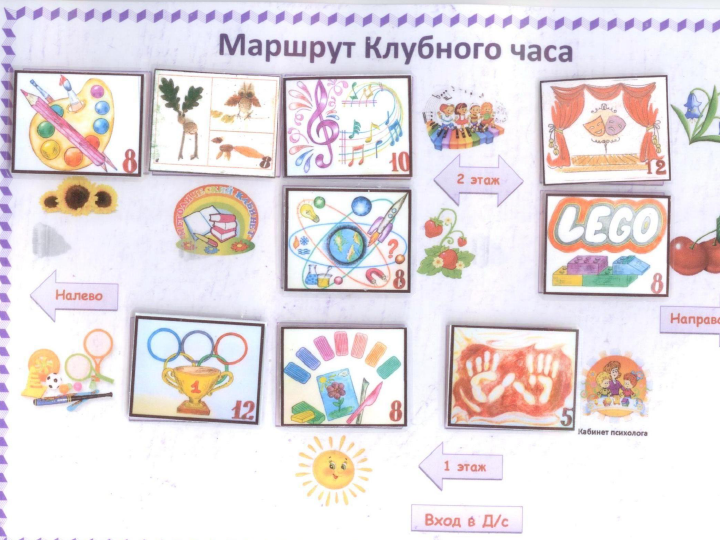 Клубный час «Как хорошо у нас в саду»
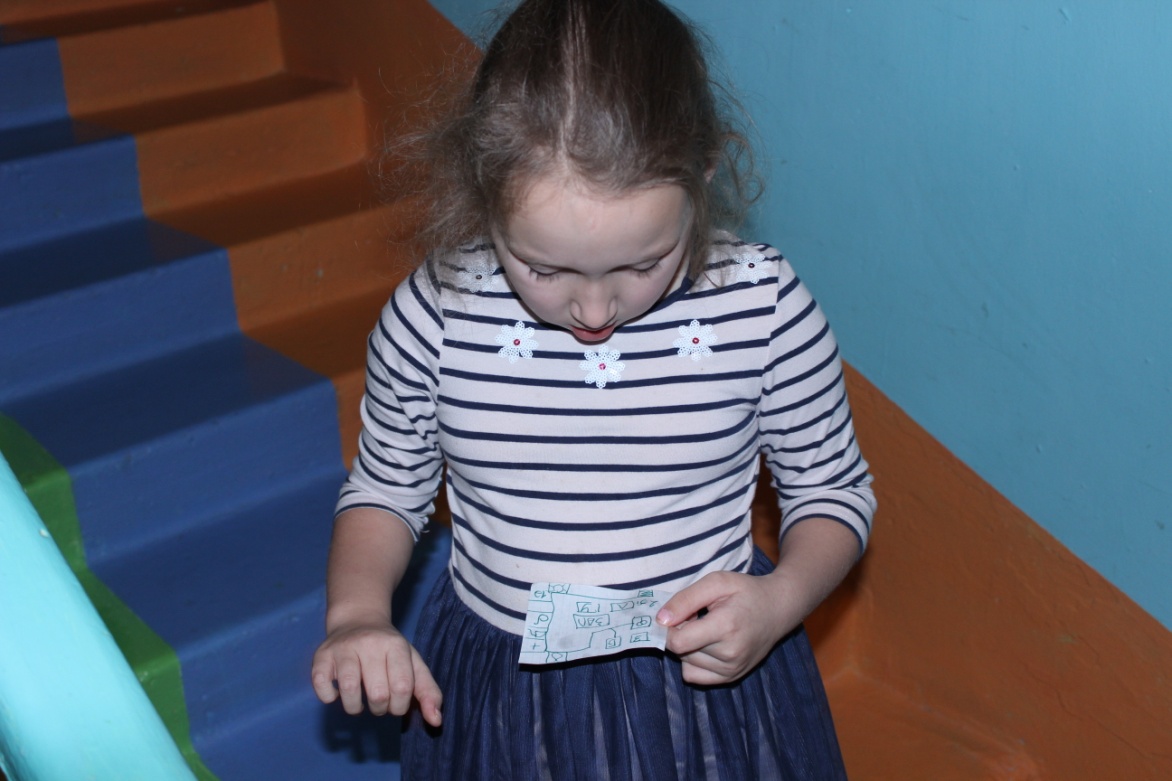 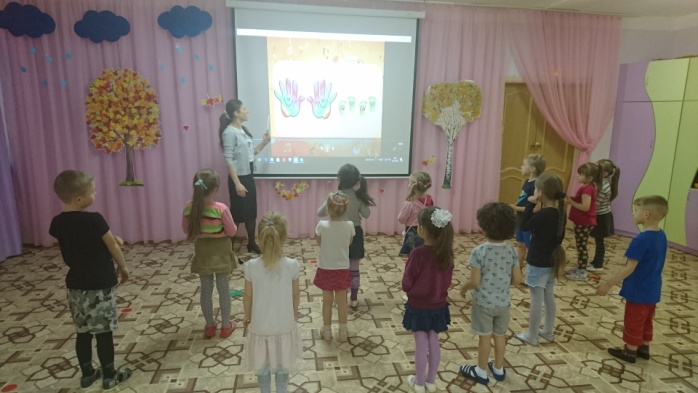 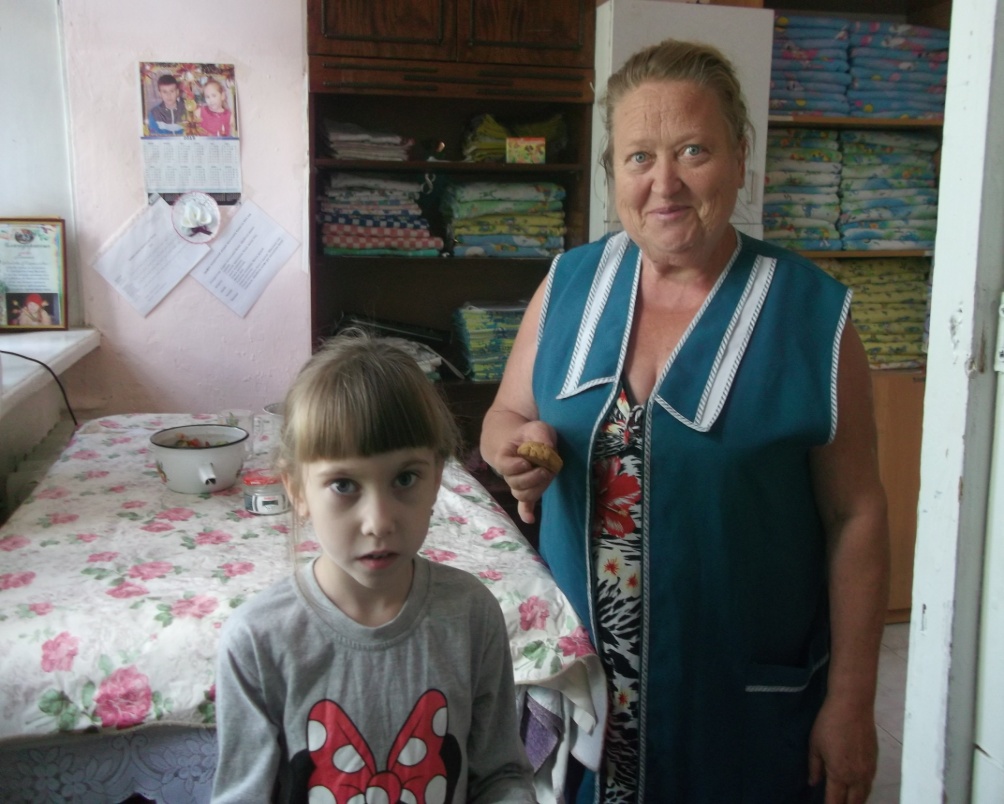 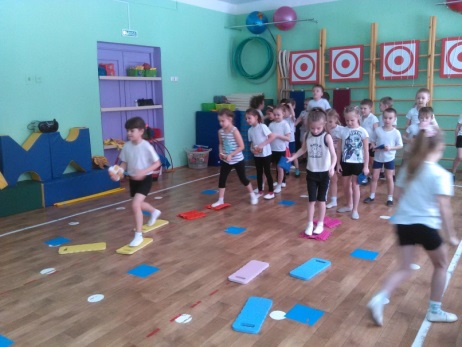 Клубный час «Космическая экспедиция»
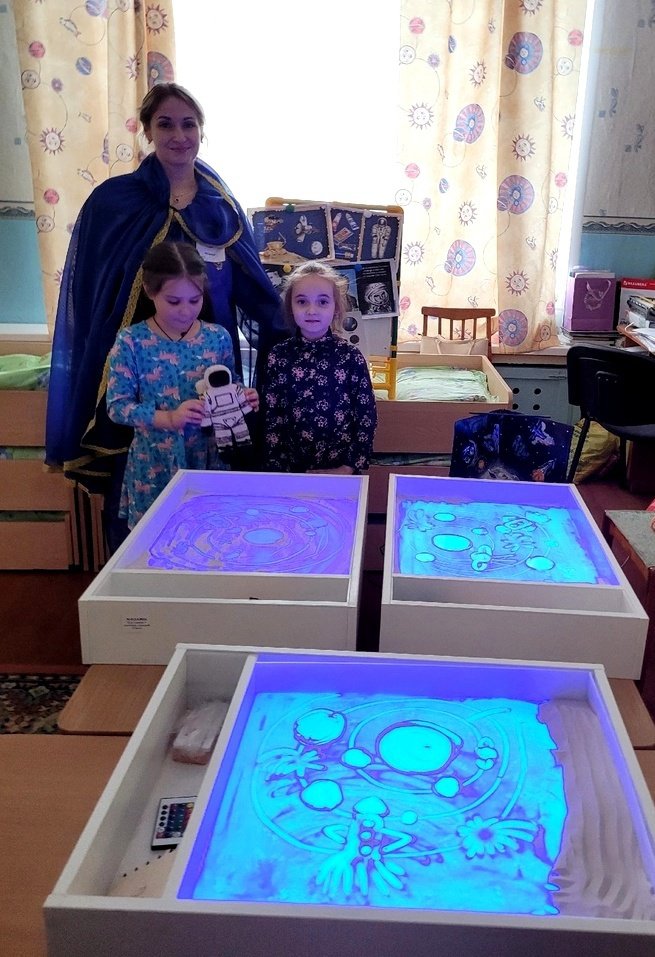 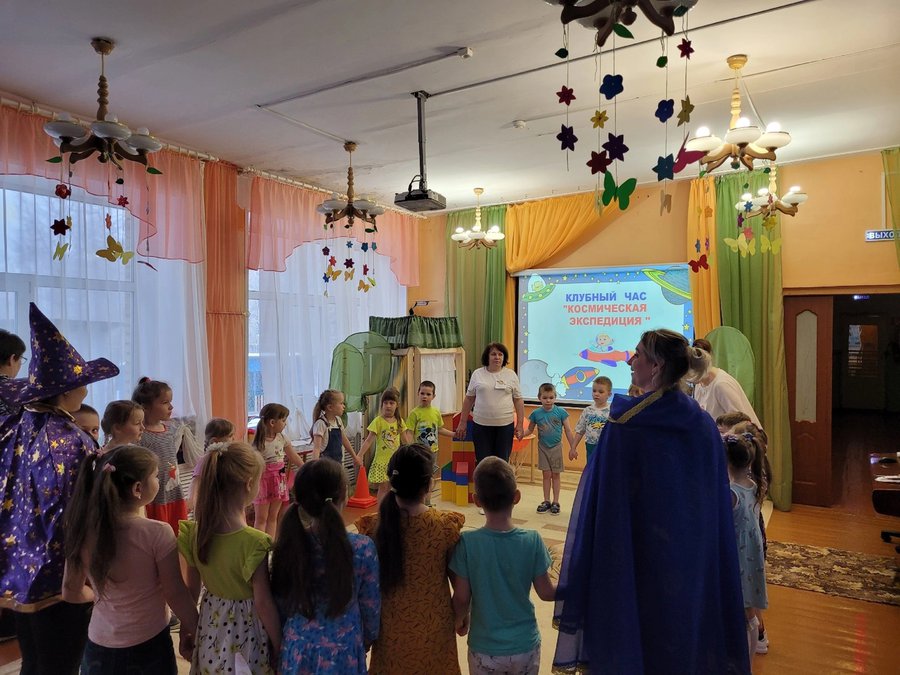 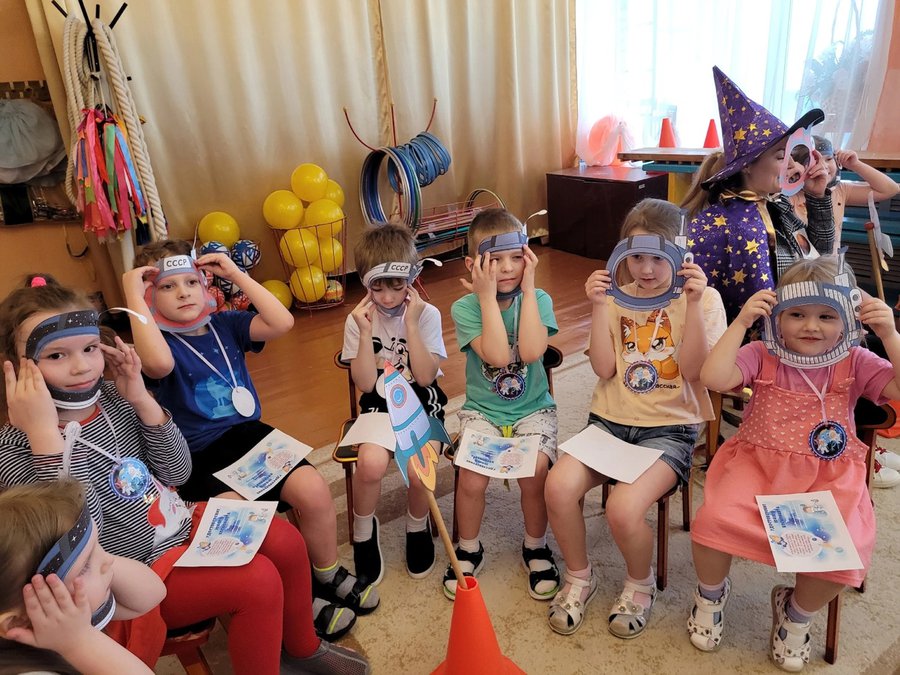 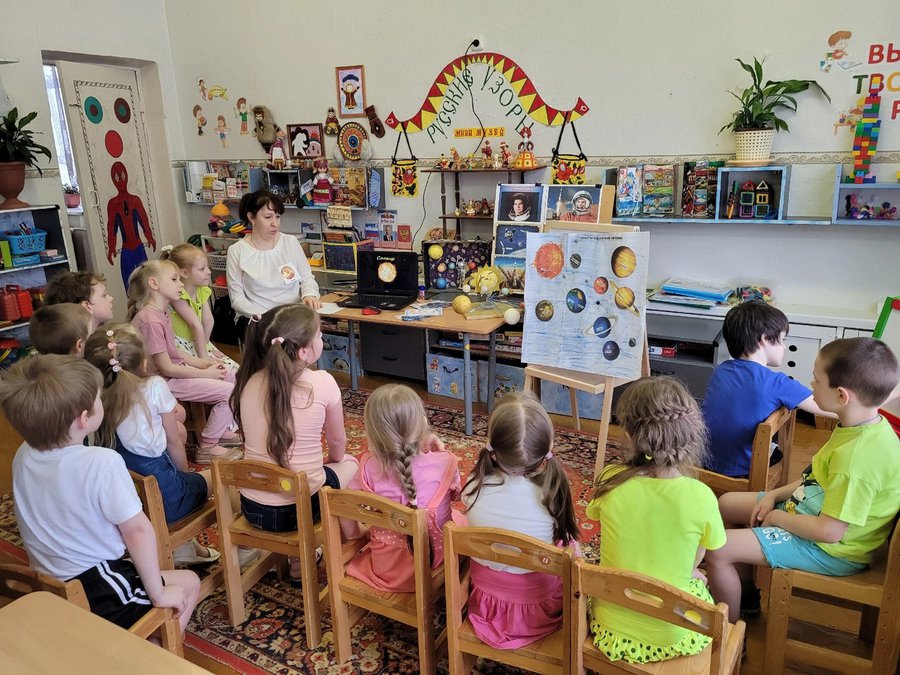 Деятельностный
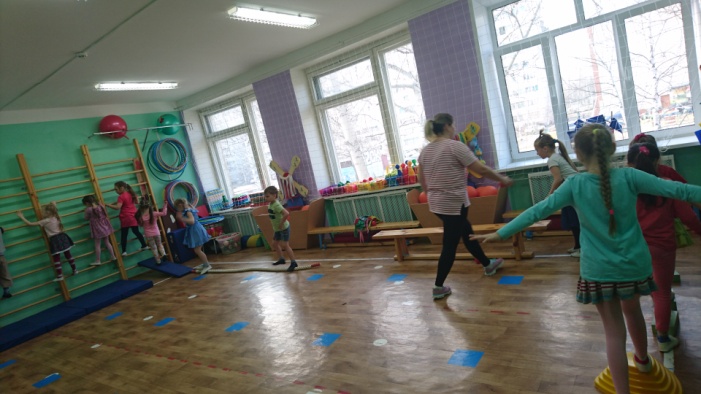 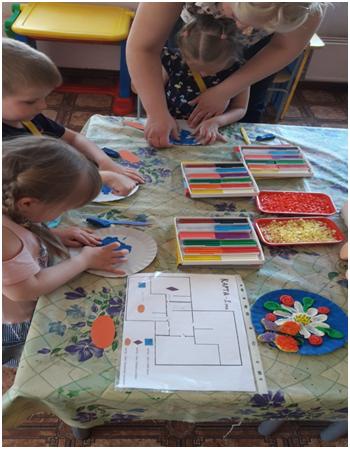 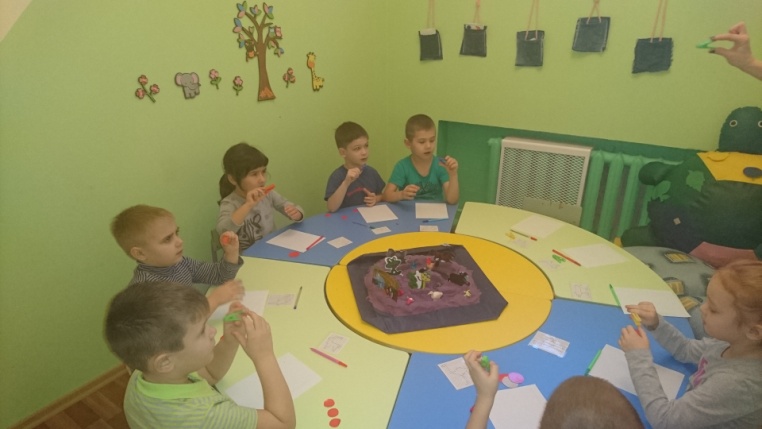 «Рефлексивный круг»
Основная цель рефлексивного круга – обогащение  детей душевной  теплотой, чуткостью и уважением друг к другу.
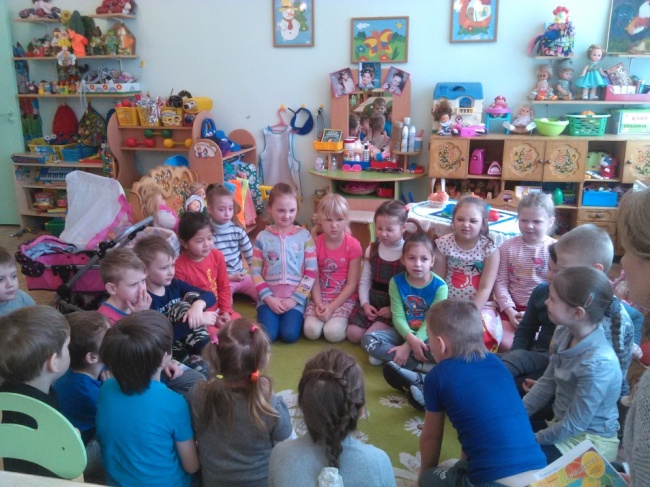 ТВОРЧЕСКИХ  УСПЕХОВ